Chapter 3
The APA Procedures for AdjudicationsPart 1
1
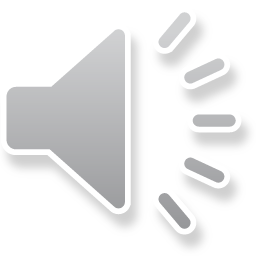 Administrative Procedure Acts
Federal APA
Administrative Procedure Act (5 U.S.C. Subchapter II)
Louisiana APA
DAL Laws and Rules
2
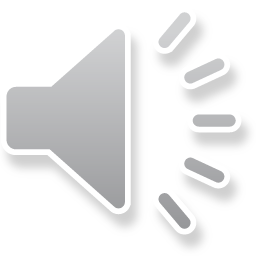 Basic Procedure for Adjudications:Section 555
Section 555 only applies to formal adjudications.
A good general review of the basics of a hearing.
You have a right to bring your own lawyer.
There is no right to appointed counsel, in contrast to criminal prosecutions.
We will read challenges to constitutionality of not having appointed counsel in administrative hearings in Chapter 4.
Right to a record.
Right to notice of the findings and reasons.
No right to an oral hearing, can be by written documents.
We will look deeper into this in Chapter 4.
3
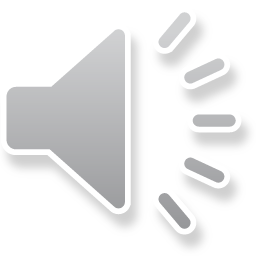 Notice: Section 554
(b) Persons entitled to notice of an agency hearing shall be timely informed of -
(1) the time, place, and nature of the hearing;
(2) the legal authority and jurisdiction under which the hearing is to be held; and
(3) the matters of fact and law asserted.
What can complicate notice?
Language issues in immigration hearings?
The lack of a permanent address for social services hearing?
4
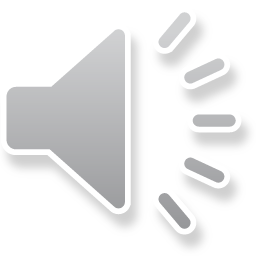 Burden of Proof
The movant (the party that wants to change the status quo) has the burden of proof.
Assume the Social Security administration moves to terminate a beneficiary’s disability benefits.
The beneficiary must ask for a hearing to contest the termination.
But it is the agency that is asking to change the status quo, so the agency has the burden to show the basis for the change.
This follows the judicial notion of burden of persuasion, which can be different from the burden of going forward or the burden of production.
If the beneficiary doesn’t ask for the hearing, the benefits are automatically terminated, and the beneficiary may have waived any appeal rights. (Discussed in later chapters.)
5
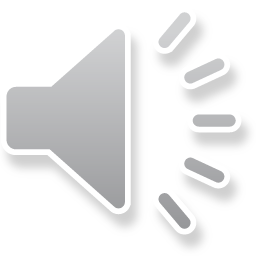 Shifting the Burden – Statutory Shifting
Old welfare system – Goldberg (Chapter 4)
Beneficiaries get benefits until the agency moves to disqualify them.
New system – Temporary Assistance for Needy Families (TANF) (Chapter 4)
Benefits for a set term – 5 years.
At the end of 5 years, they expire without further legal action or right of appeal.
Recertification schedules for benefits
Shifts the burden to recipient to show qualifications on a period basis or lose benefits.
License renewals with requirements such as mandatory continuing education shift the burden to the licensee to show that he/she has completed the requirements or the license will not be renewed.
6
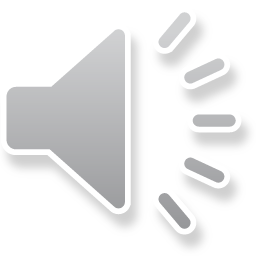 Standard of Proof for Adjudications
Preponderance of the evidence, unless otherwise specified in the law.
Mental health commitments usually use the “clear and convincing” standard of proof.
Standards of proof are complicated by the deference shown the agency by the courts, which can make it look like the agency has a lower burden. (Chapters 6&7)
7
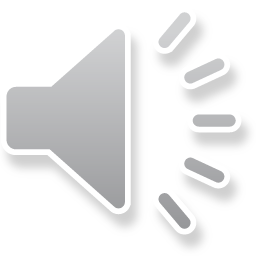 Rules of Evidence in Administrative Proceedings (Formal and Informal)
The APA does not require the Rules of Evidence.
The agency or the legislature can require the Federal Rules of Evidence or other standards.
If the agency adopts the rules of evidence, it can modify them.
For example, The Department of Labor, which uses a detailed standard for evidence, generally does complex, trial type hearings with lawyers.
Adjudications which usually involve persons who are not represented by counsel do not use the Rules of Evidence.
8
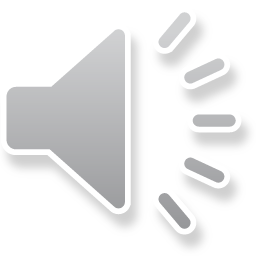 Hearsay
Hearsay is when a witness testifies to what someone told him or her, rather than on the basis of his or her own observation.
The basic rule of evidence is that hearsay is excluded because it cannot be cross-examined.
A huge number of exceptions.
Agencies do not ban the use of hearsay but evaluate the evidentiary value of the testimony.
9
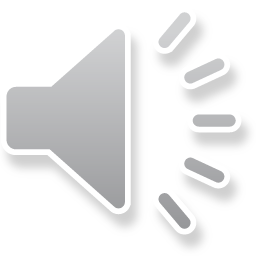 From Residuum Rule to Substantial Evidence
Originally, the Residuum Rule prevented decisions in adjudications from being based solely on hearsay evidence.
There had to be a residuum of non-hearsay evidence.
This has been replaced by the "substantial evidence" standard which is used for all agency evidence.
Hearsay can be the basis of the ruling if it meets the “substantial evidence” standard to support the ruling.
This is based on its credibility.
LA uses "sufficient evidence" – it may not be the exactly same standard, but there is no clear distinction in the case law.
10
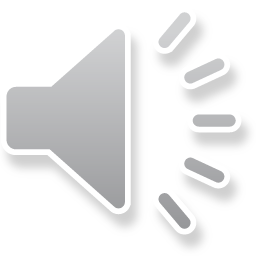 Discovery
Not provided for by the APA.
Some agencies allow discovery.
Freedom of information/Open Records Acts make access to the information from the government less of an issue than in Art. III trials. (We will look at this later in the course.)
Parties may also be entitled to have the agency use its subpoena power on their behalf against other third parties, if the agency can order discovery for itself.
11
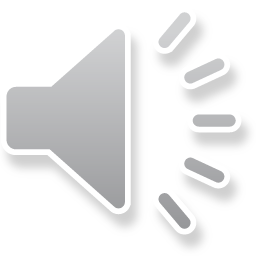 What is the Legal Status of an ALJ's Opinion?
The authority to make a final decision rests with the agency (secretary or commission).
Under 557(b) an ALJ makes an initial decision that will become final if not reviewed by the agency.
Some agencies have set up internal agency review panels where an ALJ decision can be appealed before going to the Article III court.
The statute or reg can make the ALJ decision a recommended decision that will not become final unless the agency acts to adopt it.
We will discuss agency rejection of ALJ opinions in the chapter on judicial review.
12
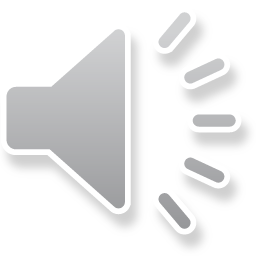